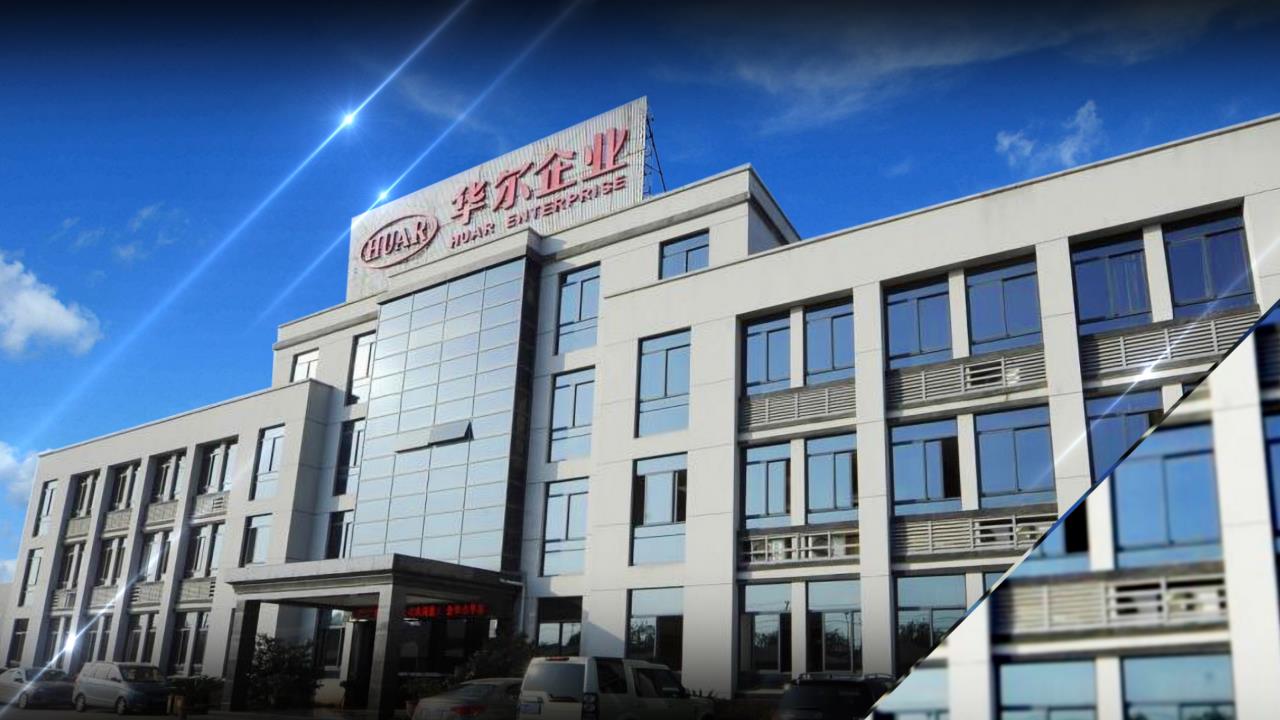 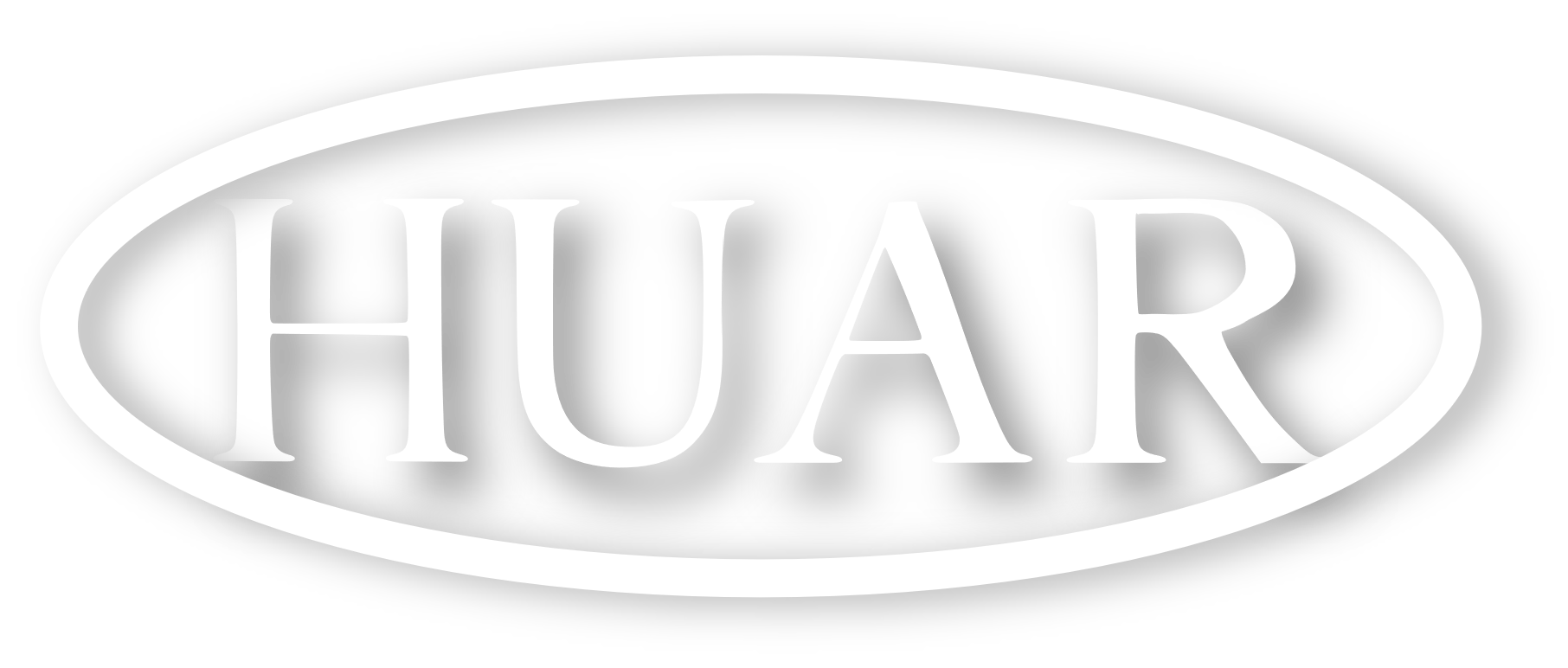 HUAR COMPANY
华尔公司
公司简介
Company Profile
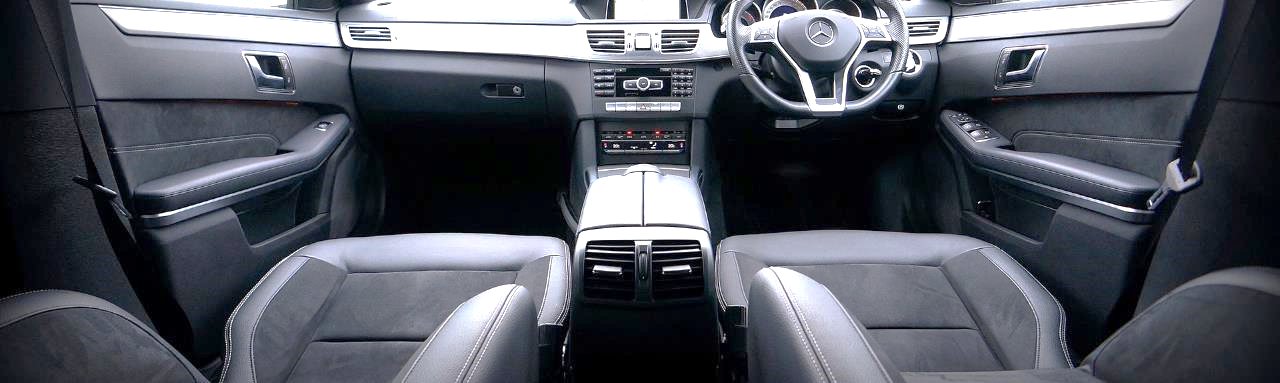 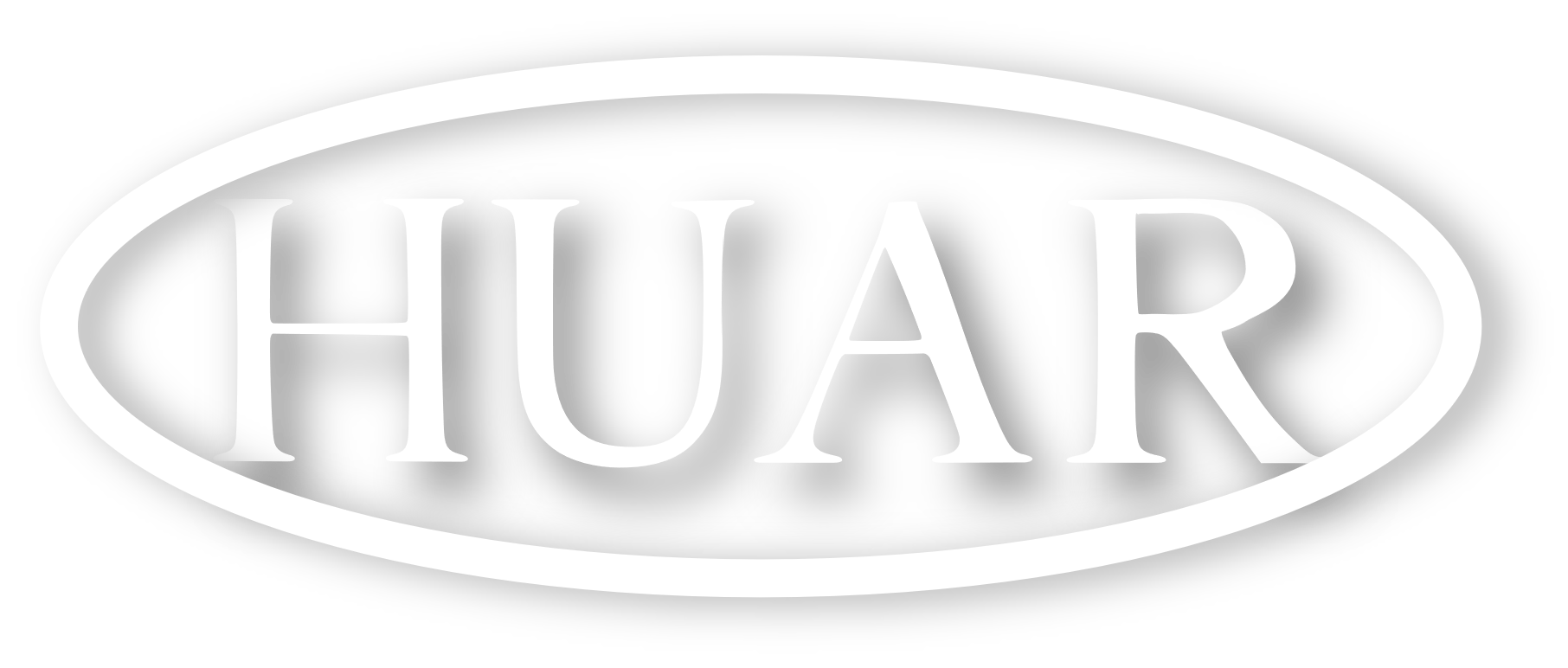 关于华尔
About Huar
企业概况 
Company Presentation
研发实力 
R&D Capability
生产能力 
Production
01.
02.
03.
质量管控 
Quality Control
市场销售 
Marketing
企业文化 
Corporate Culture
04.
05.
06.
01.
企业概况
Company Presentation
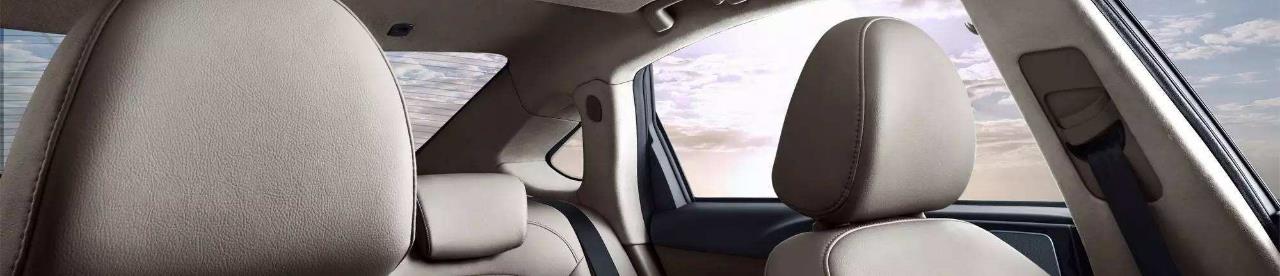 华尔简介 | Brief Introduction
华尔布局分布图 | Huar’s Distributions
厂区图示 | Factory Schematic
面料种类  | Fabrics
发展历程 | Development Process
面料零件分布 | Fabric Distributed in Interior Parts
组织架构  | Organization Structure
企业概况 Company Presentation
关于华尔About Huar
“
金华市华尔汽车饰件有限公司
注册资本5000万元。产品包括车内饰顶蓬面料、地毯类面料。总投资2.80亿人民币,占地面积150亩;年产能2000万米,职工500人。
Specialized in producing the automobile trimming fabric, Jinhua Huar  was founded in 2010 year as private company with 5000 million registered capital and went into production in June 2011(yearly output: 20million meters，area of factory: 100,000 square meters, 500 workers.)
企业概况 Company Presentation
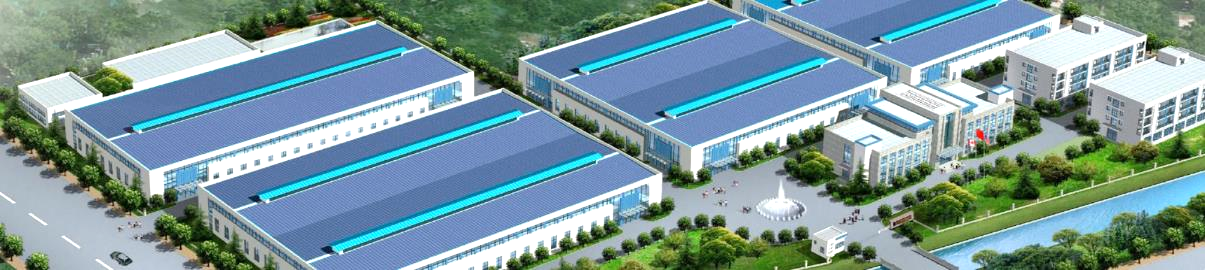 厂区图示
Factory Pictures
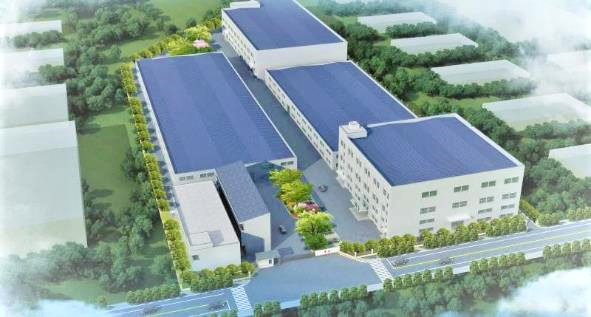 占地面积：150亩
Area of Factory: 100000 m2
年产能：2000万米
Annual Capacity: 20000 km
职工数：500人
Number of Staff : 500
企业概况 Company Presentation
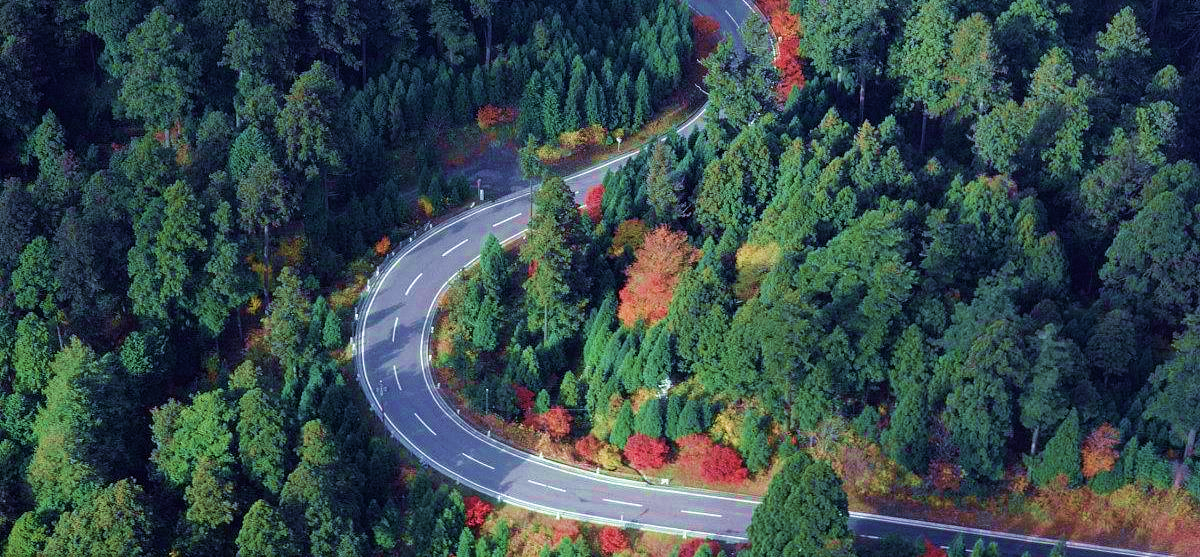 发展历程 
  Development Process
1999
瑞安华尔
Ruian HuarKnitting Fabric  Only
2003
2005
进入SGM供应链
Became a SGM Supplier
进入DPCA 供应链
Became a DPCA Supplier
2008
进入Ford Volvo供应链
Became a Ford Volvo Supplier
2011
金华工厂成立
Jinhua Huar Started More New Lines
2016
正式与Webasto&Inteva合作
Cooperation with Webasto&Inteva
2014
毯面工厂成立
Non-Woven Plant
企业概况 Company Presentation
华尔布局分布图
Company’s Layout
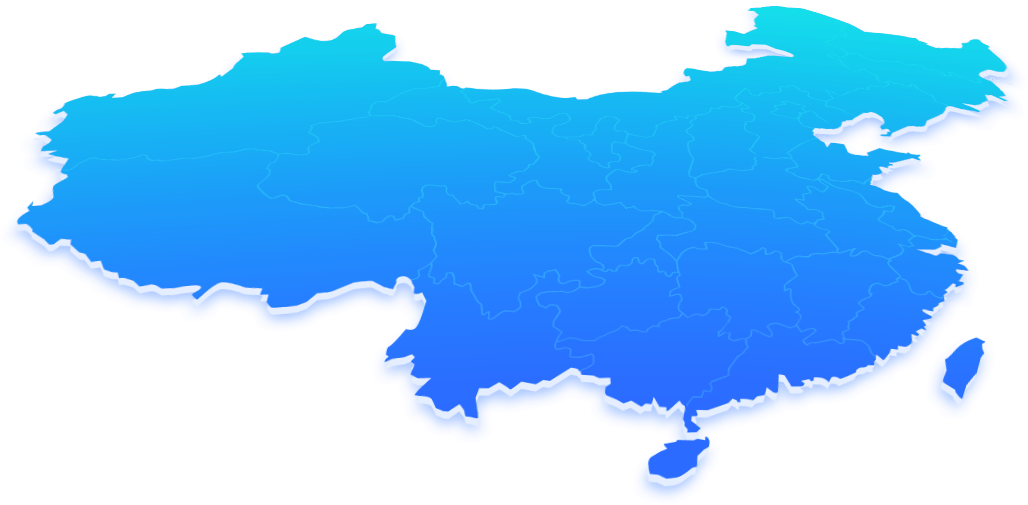 沈阳 | Shenyang
重庆 | Chongqing
实时配送 |Transit Warehouse
柳州 | Liuzhou
武汉 | Wuhan
实时配送 | Transit Warehouse
实时配送 |Transit Warehouse
实时配送 |Transit Warehouse
分工厂 | ranch Factory
金华 | Jinhua
生产基地 |Production Base
实时配送 |Transit Warehouse
无锡 | Wuxi
温州 | Wenzhou
分工厂 | Branch Factory
企业概况 Company Presentation
组织架构 Organization Structure
电工 | Electrician
生产管理 | Produce Plan
研发中心
R & D
织造厂
Knit Plant
整经 | Warping
机修组 | Mechanic
能源部
DOE
经编 | Knitting
污水处理 | Water Treatment
染整厂
 Dyeing Plant
生产管理 | Produce Plane
董事长 / 总经理
President/GM
锅炉 | Boiler
采购部
Purchaseing Dept.
化验室 | Laboratory
品保科 | QA
复合厂
Lamination Plant
染色 | Dyeing
质保部
QAD
管理者代表
Vice GM
品管科 | QC
起毛 | Napping
无纺布厂
No-woven Plant
财务部
Financial Dept.
裁剪科 | Cutting
定型 | Setting
检测中心 | Test Centre
人力资源 | Human Resoure
业务部
Business Dept.
管理部
M-Dept.
仓储物流 | Stroage Logistics
警卫 | Guard
定型 | Setting
生控部
P-Dept.
生产计划统计 | Plan Statistics
总务处 | General Service
企业概况 Company Presentation
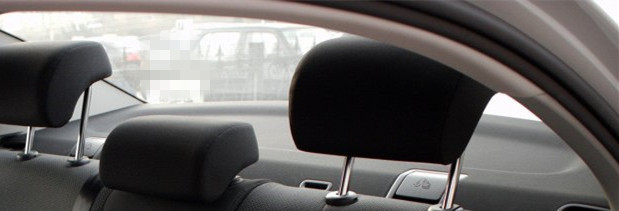 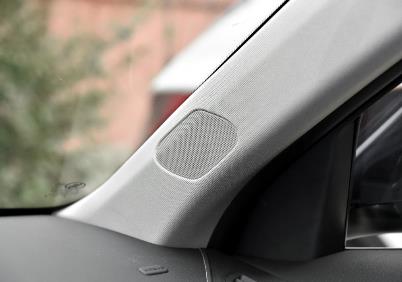 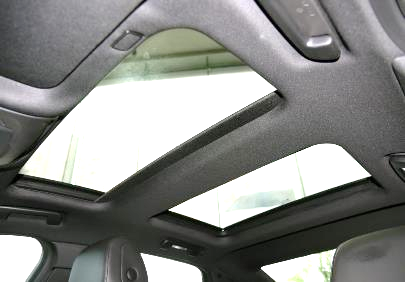 顶棚
Headliner
遮阳板
Sun-visor
椅背
Rear seat
衣帽架
Package
地毯
Carpet
立柱
Pillar
面料零件分布
Fabric Distributed in Interior Parts
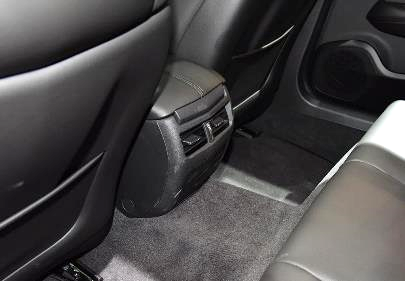 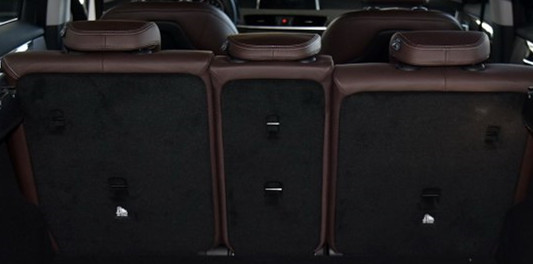 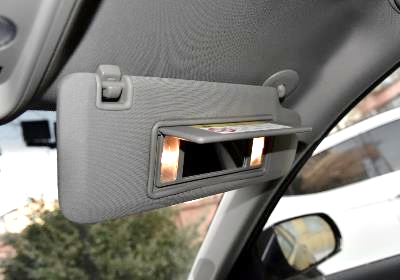 企业概况 Company Presentation
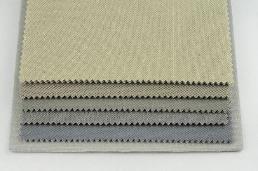 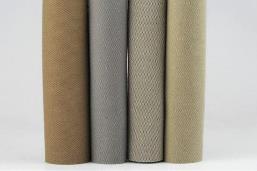 针织类
Knitting Fabric
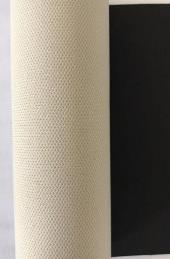 顶棚 & 天窗遮阳板
Headinger & Sunroof
立柱面料
Pillar Fabric
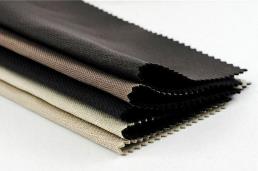 衣帽架面料
RWT Fabric
全景天窗帘布
Light Block Fabric
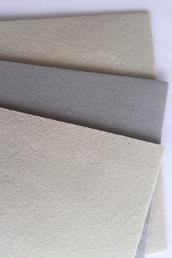 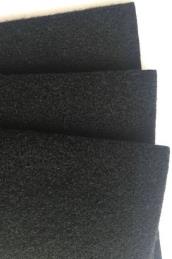 顶棚面料
Headinger Fabric
主地毯&行李箱毯面
Carpet & Trunk Fabric
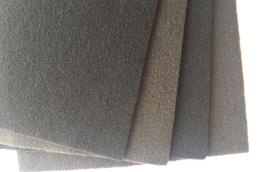 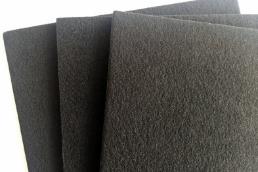 轮罩(挡泥板)面料
Fender Fabric
后搁板毯面
Rear Shelf Fabric
无纺类
No-Woven Fabric
02.
研发实力
R & D Capability
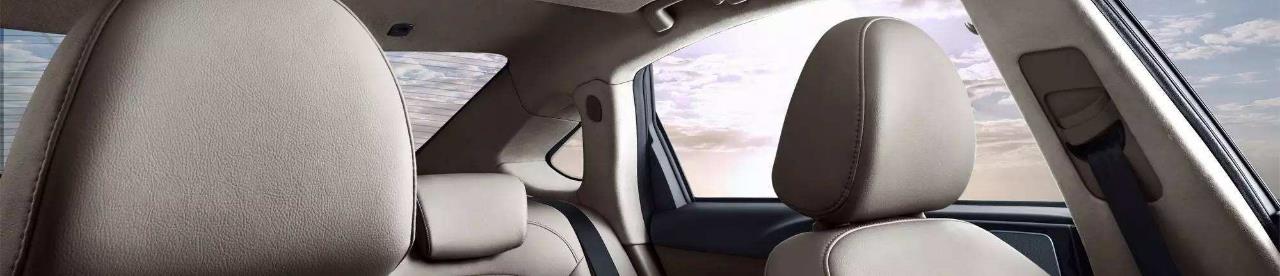 研发团队 | R & D Capability-Team
颜色开发系统 | Color Development System
研发能力 | R & D Capability
新品开发流程  | New Program Process Flow
研发实力 R&D Capablity
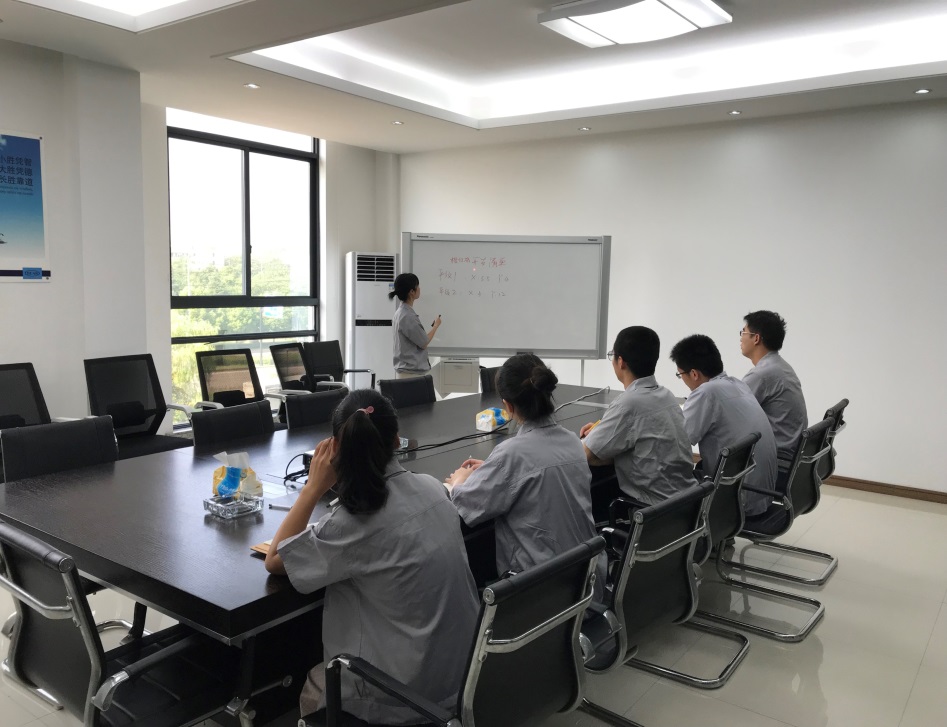 研发团队 | R&D Capablity-Team
12
项目工程师 | Project Engineer
30
技术工程师 | Project Engineer
15
质量工程师 | Quality Engineer
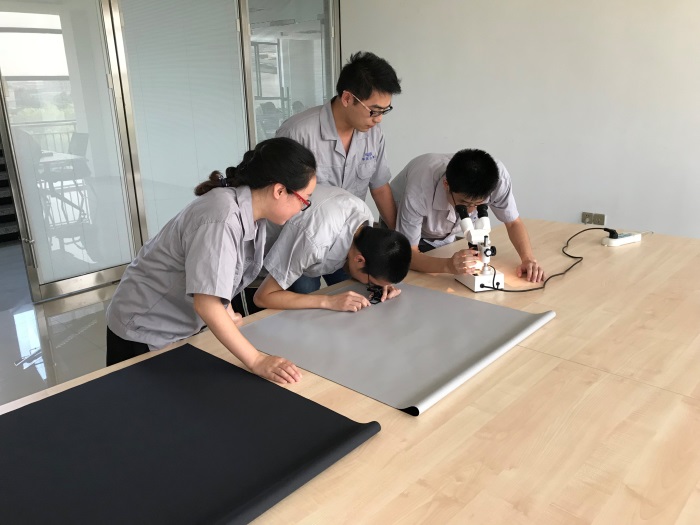 全景天窗帘布项目 | Light Block Fabric Object
成立由15名专职工程师研发小组
Set up a research team of 15 full-time engineers
研发实力 R&D Capablity
以下任何一小步的变化，都将使我们的面料与众不同
Any Small Changes Will Make Our Fabric Out Of The Ordinary
深加工
Deep-Processing
原料
Yarn
设备
Facility
深加工
Deeping Processing
功能性
Function
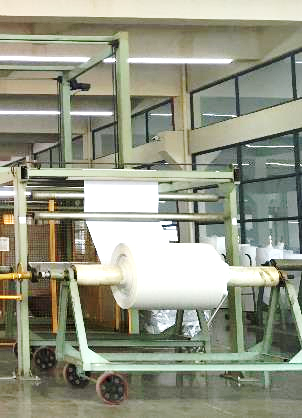 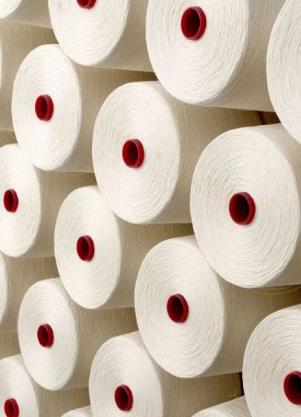 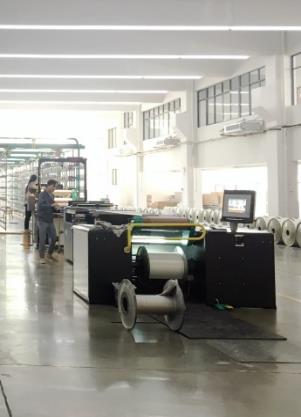 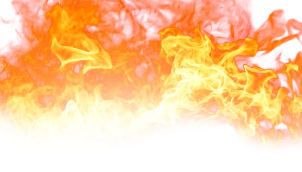 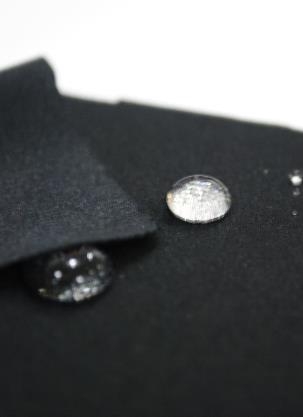 卡尔迈耶 | KARL.MAYER 
热熔复合设备 | Schoot
火焰复合设备 | Schmit
成套完整染整设备
    Complete Dyeing Equipments
起绒设备 | Dilor
针刺无纺布生产线
    JH-No-woven Product Line
全自动激光切割
Automatic laser cutting
全景天窗面料抗静电处理
Light Block Fabric Anit-static
特种汽车内饰材料
Special Auto Interior Materials
拒水 | W/R 
抗静电 | Anit-static
防气味 | Anit-odor
抗污 | Stain Resistance
阻燃 | Flame Resistance
光泽纱线 | Gloss Yarn 
超细纤维 | Micro Fiber
色纱 | Solution Dye Yarn
短纤 | Chopped Yarn
低弹丝 | Low-textured Yarn
研发实力 R&D Capablity
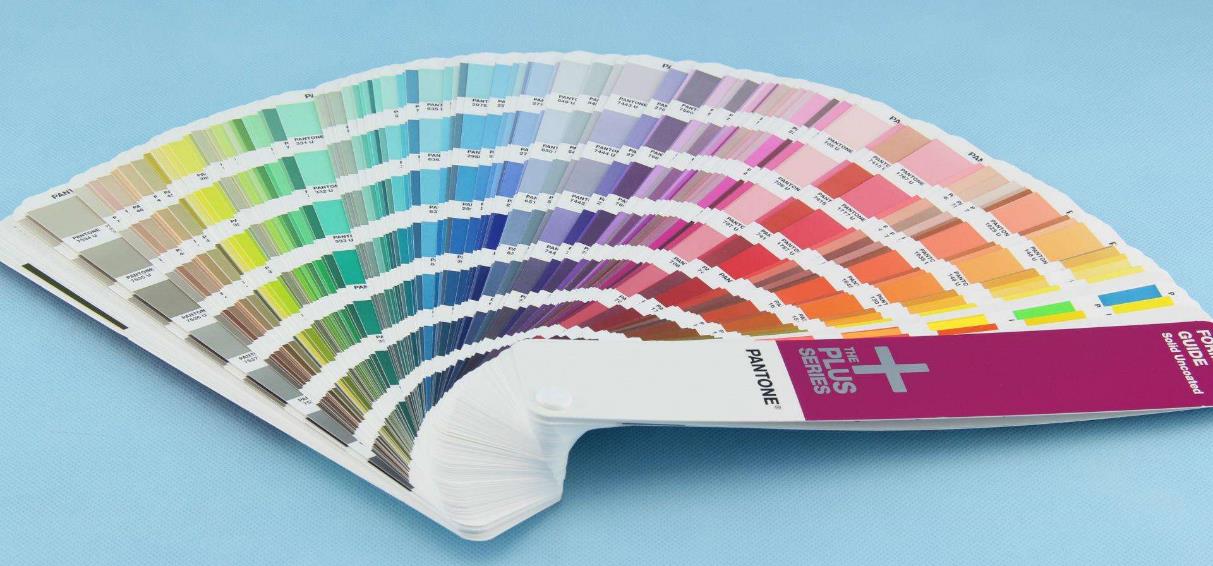 颜色开发系统
Color Development System
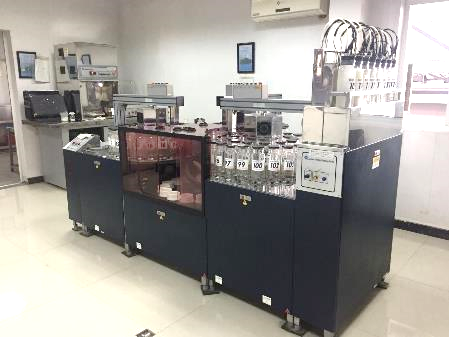 全自动滴定系统 | Copower Technology
化验室研发A4大小初始样品，全自动滴定系统可以严格控制精确性。
Strict control the accuracy when making A4 sample color.
化验室试色机 | Copower Technology
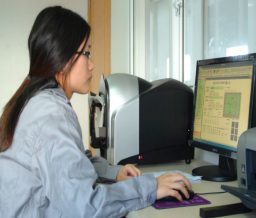 化验室可以模拟完整的染色工艺，按照色板精选出最优配方。
Stimulate the craft of dye machine, seek a formula  to match the color plaque.
德塔校色仪 | Datacolor  600R
配色系统和对色系统。
Color matching system and color contrast system.
研发实力 R&D Capablity
新品开发流程
New Program Process Flow
01.
02.
03.
04.
项目评估
Project Evaluation
项目启动
Kick-off
确定关键时间
Critical Time Confirm
面料风格 / 花型确认
Confirm Fabric Style Pattern
07.
06.
05.
08.
面料认可
Fabrica Approval
结构开发
Structure Develop
颜色确认
Color Confirmation
零件开发(配合)
Part Develop （Cooperate）
12.
09.
10.
11.
面料测试
Fabrica Test
PPAP提交
PPAP submit
零件AAR（配合）
Part AAR（Cooperate）
零件压面料试制
Trail-Produce with Fabric
03.
生产能力
Production
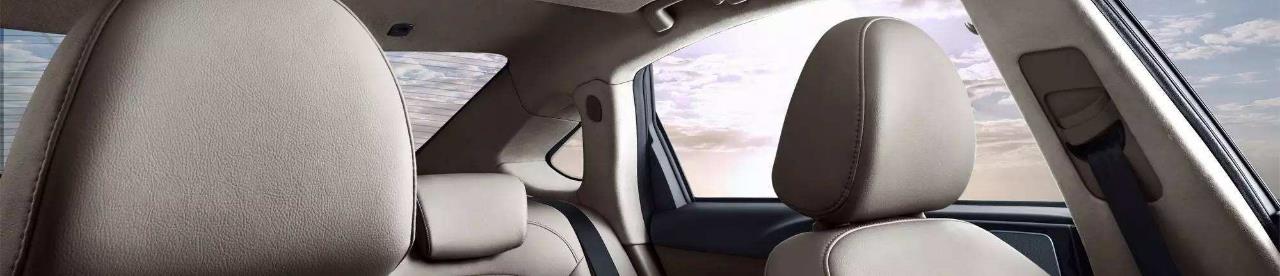 针织类生产流程 | Knitting Production Process
其他生产流程| Others’Production Process
制造车间 | Knitting Fabric Workshop
无纺布车间  | No-woven Fabric Workshop
染整车间 | Dyeing Workshop
裁剪车间 | Cutting Workshop
包装车间&仓库 | Package Workshop & Warehouse
复合材料  | Lamination Fabric
生产能力 Production
针织类面料生产流程
Knitting Fabric Production Process
纱线检验
Yarn Inspection
检验
Inspection
检验
Inspection
检验
Inspection
染整
Dyeing
织造
Knitting
复合
Lamination
裁剪
Cutting
火焰 | Flame
胶贴 | Glue
生产能力 Production
织造车间
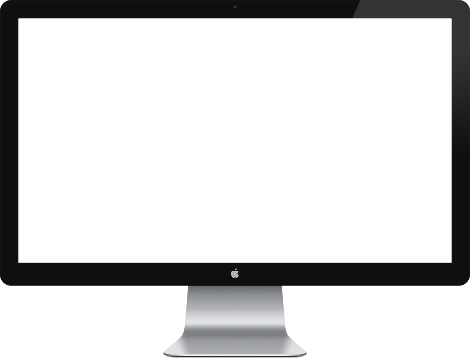 Knitting Fabric Workshop
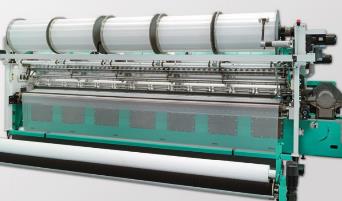 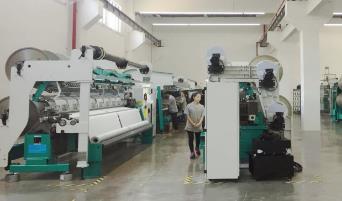 采用德国Karl Mayer经编设备，目前有25台设备
Weaving machine - 25 lines HKS series of KARL.MAYER from Germany.
高产能 高品质，采用汽车用化纤原丝
High capacity,High quality, Stable style. AAA Chemical Fiber.
生产能力 Production
染整车间
力庚定型设备 | New Type(LK828-II)
Dyeing Workshop
精确控制面料的克重 ，门幅，手感
highly control the texture, weight, width, and soft feel
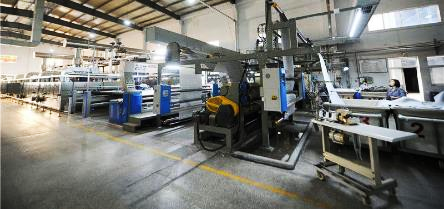 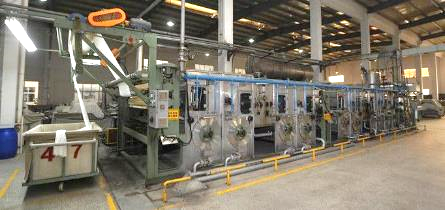 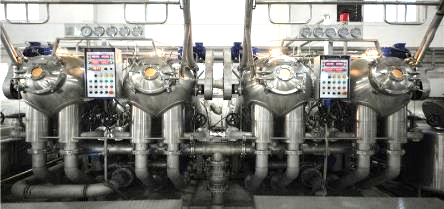 东庚溢流染色机 | TGRU dyeing machine
ORW松弛设备 | ORW Relaxing Machine
消除面料应力，消除折痕，去油去杂质
rebuild the structure of the textile /fabric
全自动电脑控制整个染色过程
computer control during whole dyeing process
生产能力 Production
复合材料设计
R&D Capability-lamination
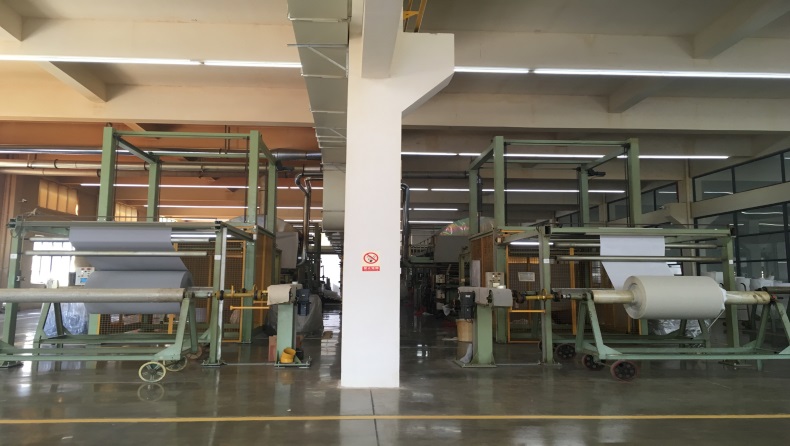 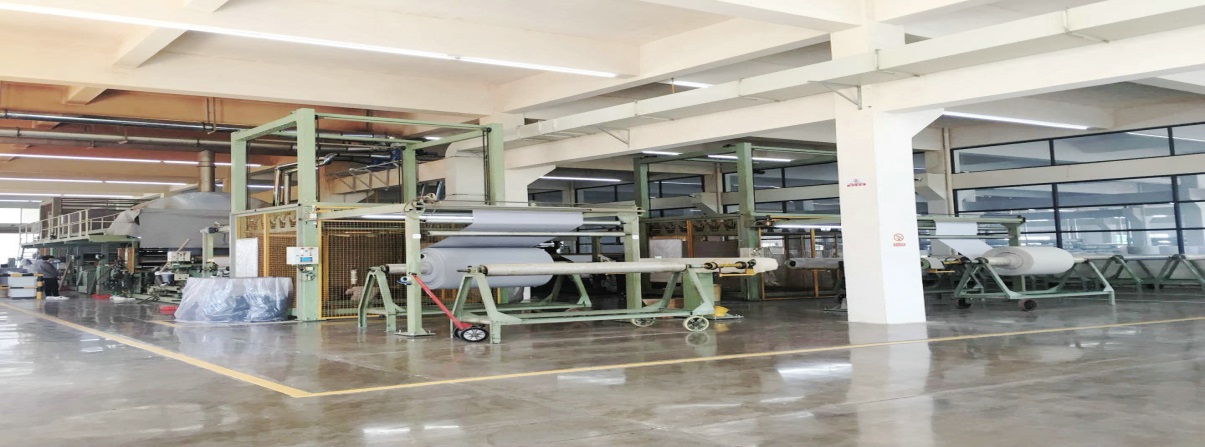 火焰复合车间
Flame Lamination Workshop
热熔复合车间
Hot Melt Lamination Workshop
PUR
TPU
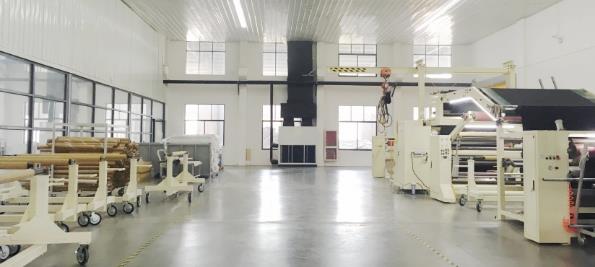 德国平床复合设备生产线
Calender Lamination From Gemany
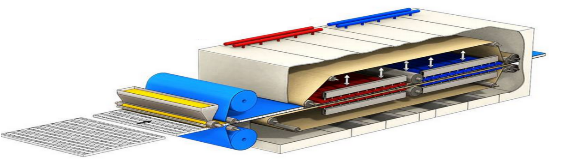 生产能力 Production
无纺布类顶饰生产流程
No-woven Headinger Fabric Production Process
检验
Inspection
针刺
Punching
检验
Inspection
喷胶
Spraying
检验
Inspection
裁剪
Cutting
无纺布挡泥板材料生产流程
No-woven Fender Fabric Production Process
检验
Inspection
针刺
Punching
热烘
Drying
裁剪
Cutting
检验
Inspection
生产能力 Production
无纺布类毯面生产流程
成型毡生产流程
No-woven Blanket Fabric Production Process
Molding Mat Production Process
检验
Inspection
针刺
Punching
复合
Lamination
针刺
Punching
裁剪
 Cutting
检验
Inspection
起绒
Napping
热烘
Drying
再加工
Reprocess
喷胶
Spraying
检验
Inspection
生产能力 Production
无纺布车间
Non-woven Fabric Workshop
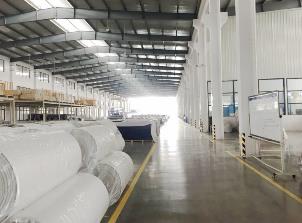 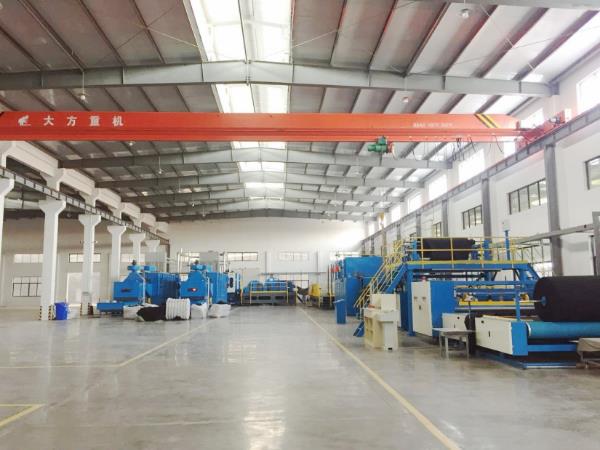 7
条无纺布生产线
Production Lines
毛毯复合线
Carpet Lamination Lines
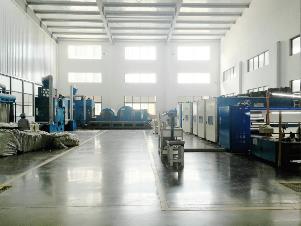 德国起绒机
Dollo Fuzzing Machine
涂层机
Coating Machine
生产能力 Production
裁剪车间
Cutting Workshop
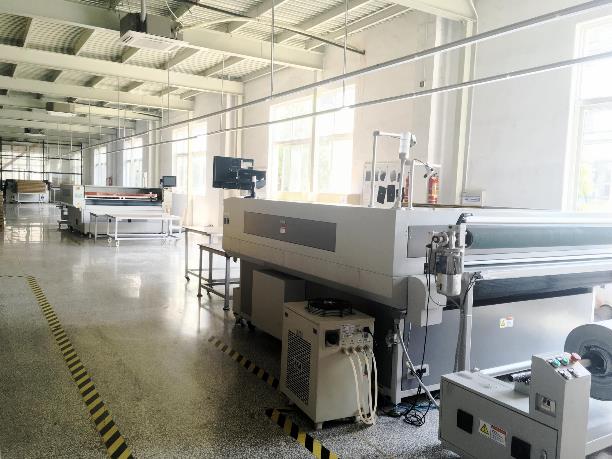 1.
2.
人工裁切
Manual Cutting
激光切割
Laser Cutting
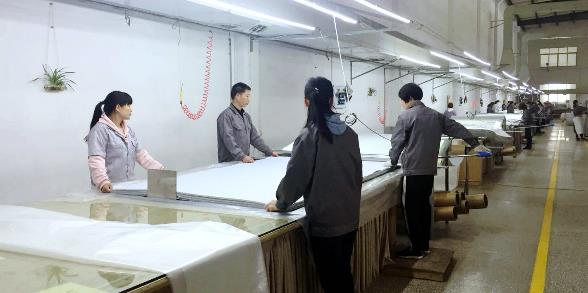 裁剪一科 | Cutting Section 1.
裁剪二科 | Cutting Section 2.
生产能力 Production
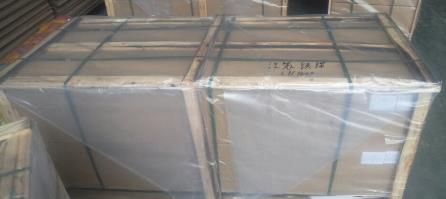 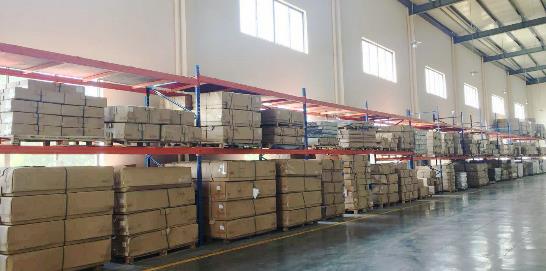 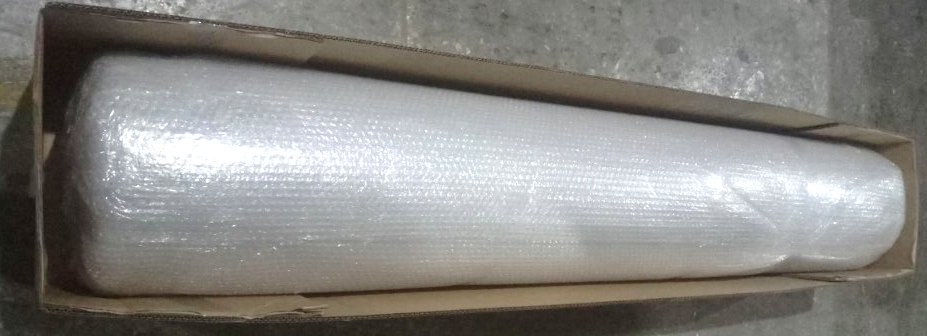 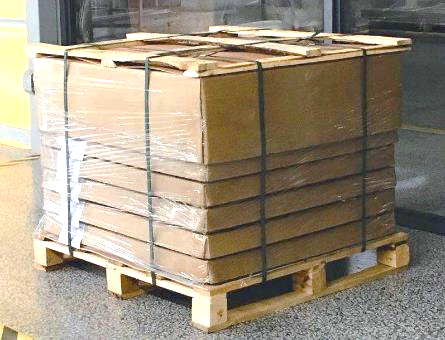 包装车间
Packing Workshop
仓库
Warehouse
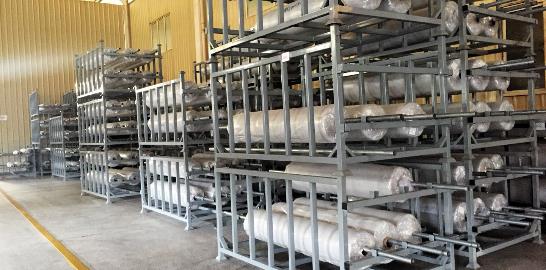 04.
质量管控
Quality Control
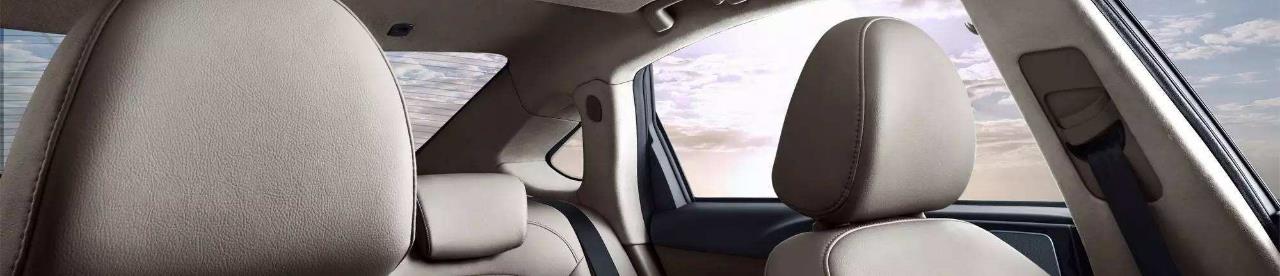 测试中心 | Test Centre
质量管控流程 | Process Flow Of Quality Control
测试能力 | Testing Capabilities
气味管控  | Odor Of Control
认证证书 | Certificate Of Registration
质量管控 Quality Control
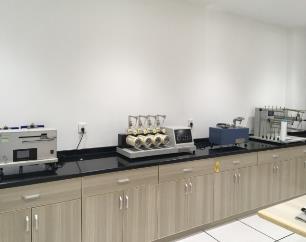 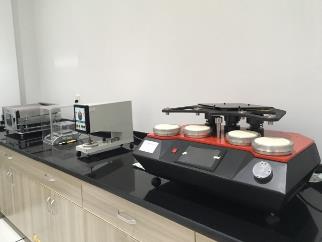 检测中心
Test Center
实验设备齐全 | Complete Test Equipments
我司能在厂内做大部分常规实验。这些配备一定程度上确保了新品研发及批量生产的顺利进行。
Equipped with  all kinds of test machine, our lab can do most of the tests by ourselves in site. This ensure the development process and production process  smoothly.
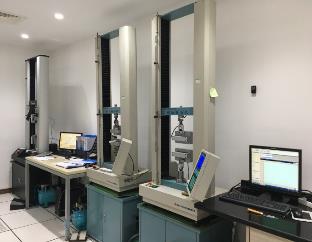 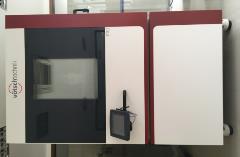 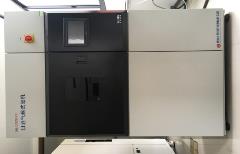 CNAS实验室证书 | Certification of CNAS
目前我们正在申请CNAS实验室证书，预计2018年内完成资质认证。
We’re applying certification of CNAS for our Lab. It was supposed that we could finish it within 2018.
质量管控 Quality Control
实验室测试能力
日晒气候试验机
阻燃测试仪
万能织物强力机
Quality System & Testing Capabilities
Sun Exposure Test
Universal Tensile Machine
Flammability Tester
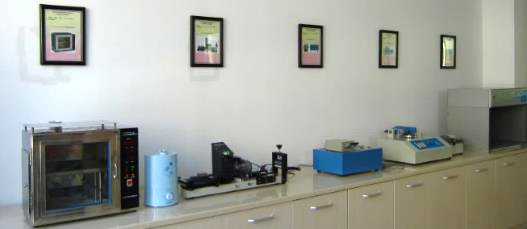 高低温循环实验机
耐磨实验仪
织物水洗色牢度实验
Environment Cycle Tester
Abrasion Tester
Xenon Color Fastness Tester
摩擦色牢度仪
耐汗渍色牢度
Datacolor分光仪
Crocking Tester
Perspiration Test
Datacolor 600
质量管控 Quality Control
资质证书
Our Certification
ISO环保体系管理认证
ISO 14001 Environmental Management
IATF1649 认证
IATF1649  Certification
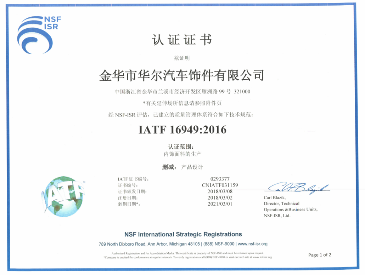 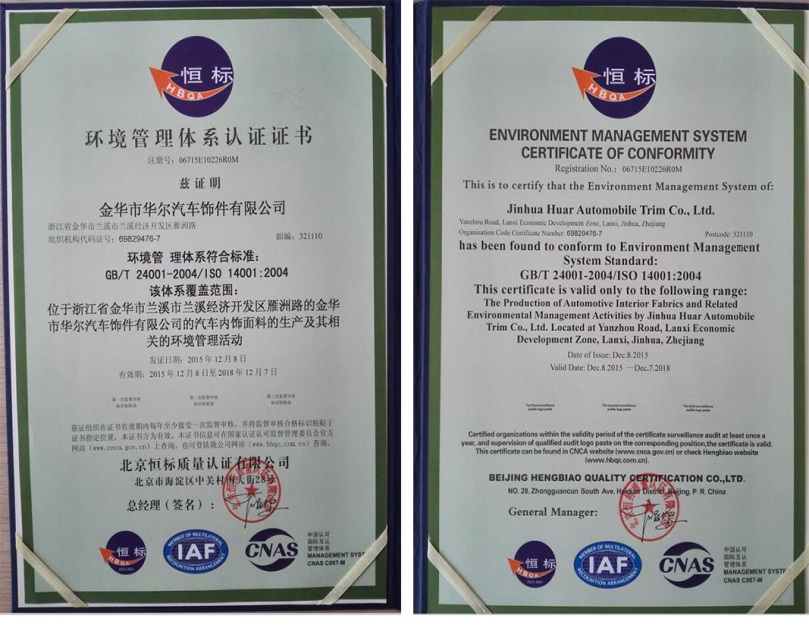 质量管控 Quality Control
质量管控流程
Process Flow Of Quality Control
过程检验
Process Inspection
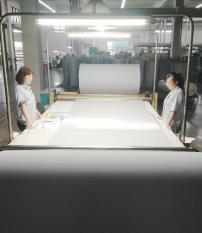 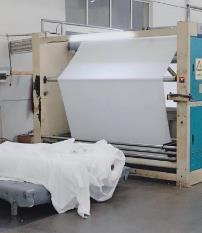 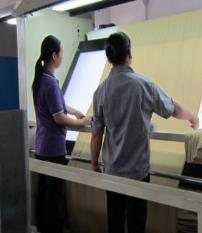 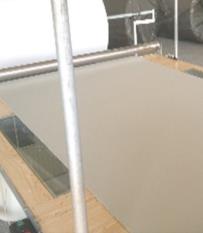 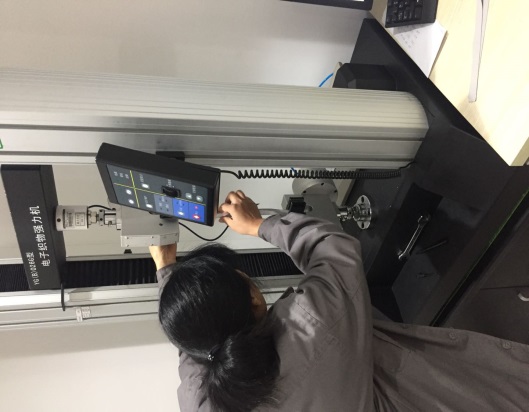 进料检验
胚布检验
染色半成品检验
成品面料检验
出货检验
Material Inspection
Raw Fabric Inspection
Semi-Finished Inspection
Finished Fabric Inspection
Inspection Before Delivery
产品检验
Product Inspection
质量管控 Quality Control
气味管控
Odor Control
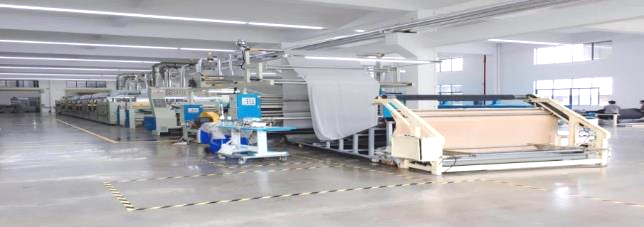 除味烘烤 | Deodorizing Oven
从台湾力庚定制专用除味设备，全长50米具有优良的送热风、排风、冷风系统；
Customized special deodorizing equipment and the total length 50 meters, with excellent hot air, ventilation, cold air system

被多家主机厂认可。
Has been approved by many OEM customers.
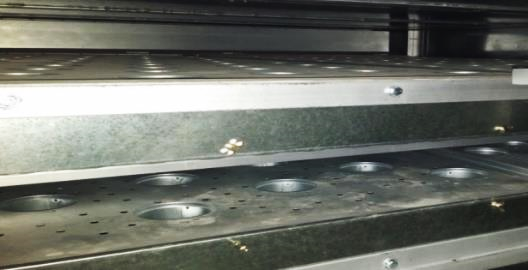 面料从中间经过，下面向上吹风，风力可调，具有穿透力，上面排出。
The fabric passes through the middle, and the wind blows up from the bottom, wind is adjustable and has a penetrating power.
具有优良的风力系统，8个独立的风控室，温度和风力可独力调整。
With excellent wind system, 8 independent risk control rooms, temperature 
and wind can be adjusted independently.
05.
市场销售
Marketing
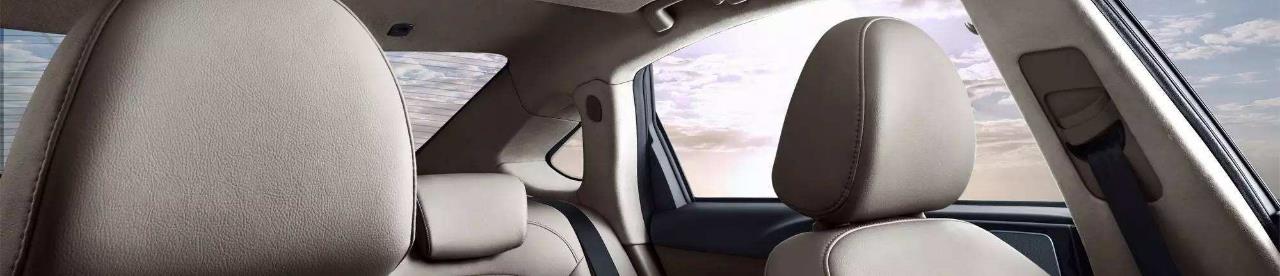 OEM配套情况 | OEM Main Plant Support Conditions
全景天窗帘布配套情况 | Light Block Fabric Supporting Conditions
直接客户销量 | Direct Customer Sales
OEM销量占比 | OEM Sales Account Ratio
销售额增长趋势  | Sale Volume Run Chart
市场销售 Marketing
OEM主机厂配套情况
OEM Main Plant Supporting Conditions
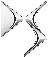 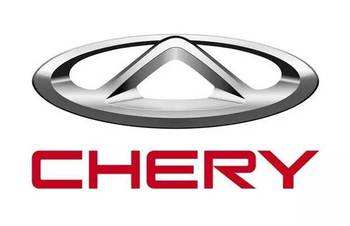 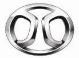 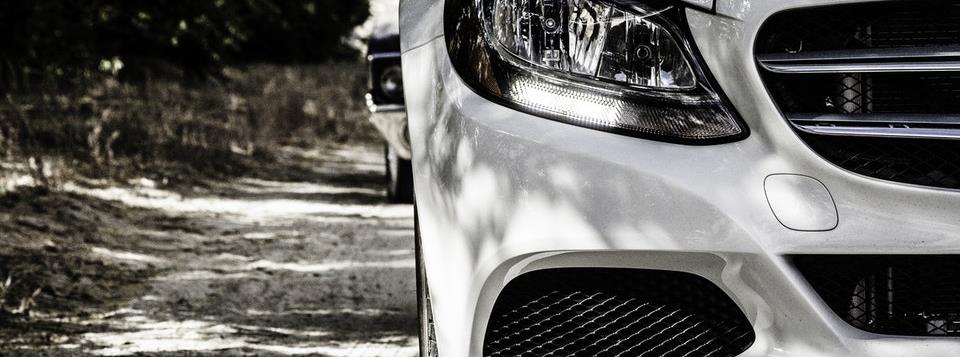 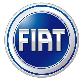 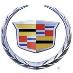 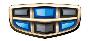 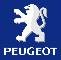 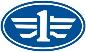 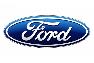 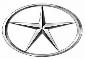 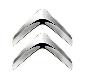 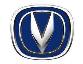 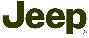 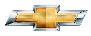 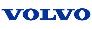 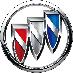 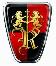 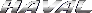 市场销售 Marketing
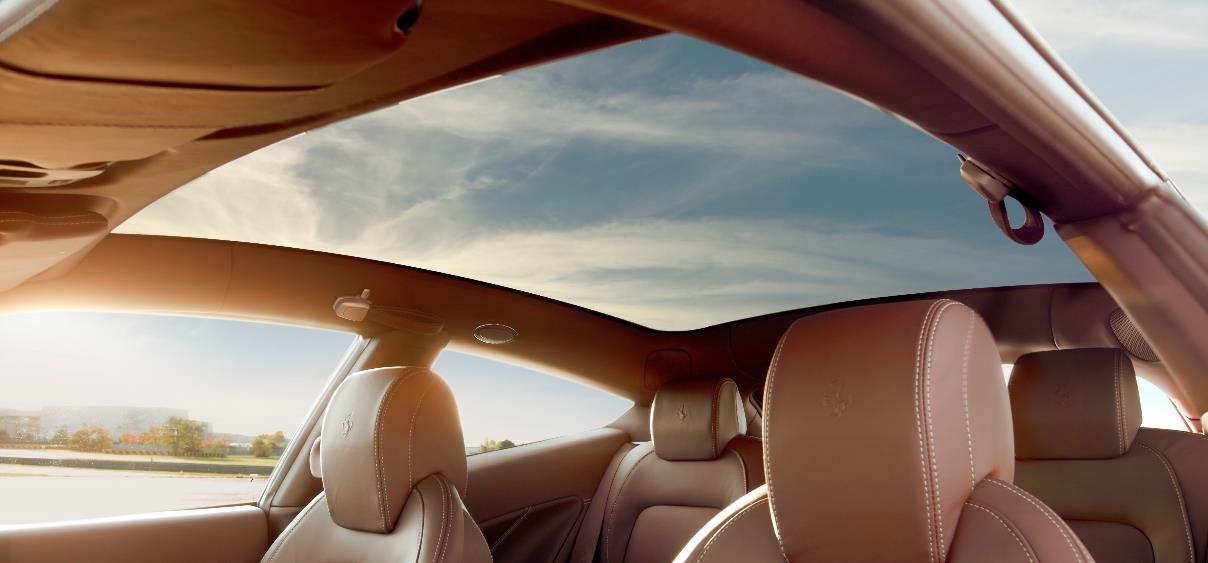 全景天窗帘布配套情况
Light Block Fabric Supporting Conditions
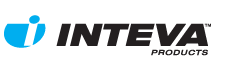 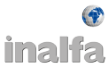 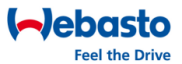 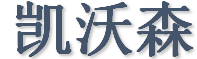 Mesh Fabric 
J11 N6006 
D320 
M82 
D706
Q06
A7M:GAC MPV
A32:GAC GS4
X37:东风AX7
S111：长安CS35
GM-9BXX全球系列
NL-5：吉利SUV
E2UB：昂科威
A94 ：标致2008
M44：雪铁龙C3XR
S301 S201：长安CS75 CS55
F507  F516：小康SUV
P8X：标致4008 5008
C520 CD539
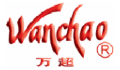 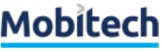 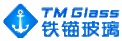 CA10 / S25 
KC-1B / B20A
KC-2 / KC-1BS
CN180 
CN201S
C301 / 衬纬帘布
市场销售 Marketing
单位：万平方米
Unit: Ten Thousand M2
市场销售 Marketing
市场销售 Marketing
单位：百万
Unit: Million
06.
企业文化
Corporate Culture
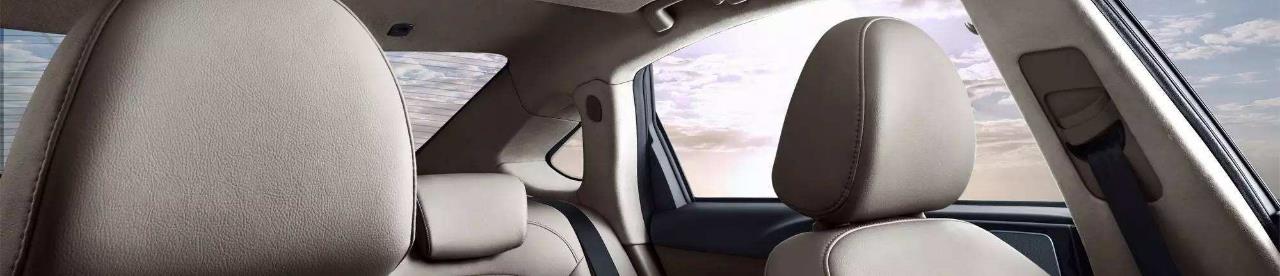 华尔优势 | HUAR Advantages
未来五年目标 | Next Five-year Targets
企业文化 Coporate Culture
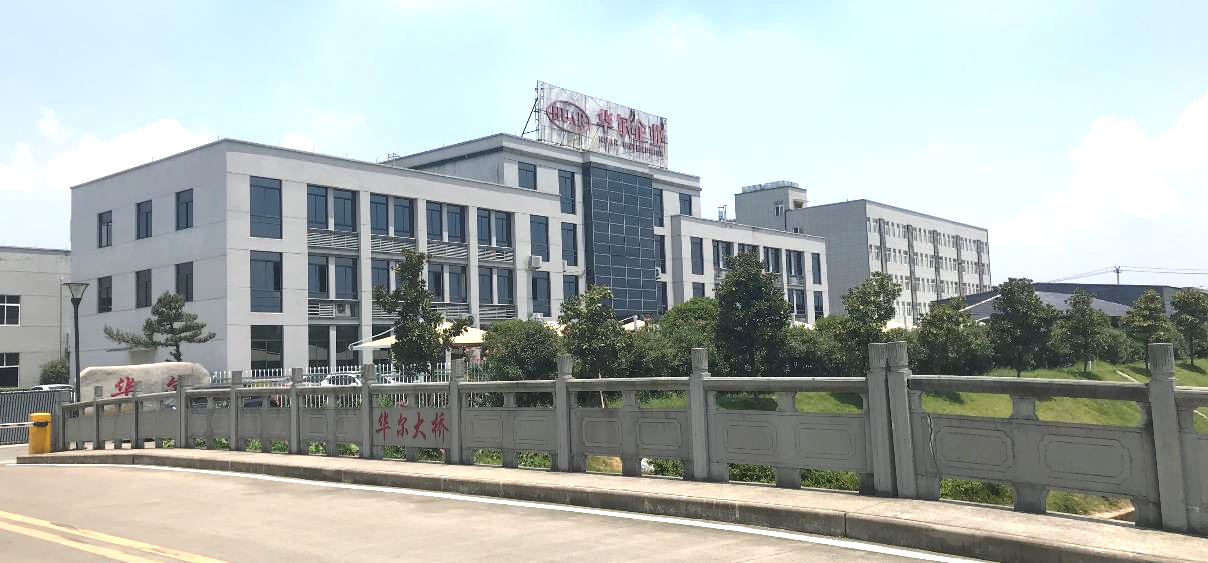 华尔优势
Huar Advantages
02.
01.
本公司成立于1999年，拥有专业的销售/研发/织造/染整/复合/检测及量保/水处理技术整套技术。
销售网络完全覆盖国内。并且已经有出口项目。
Sales net completely cover in domestic. And already have items for export.
We started from 1999,and we have completed built  our own sales/R&D/weaving/dyeing and finishing/compounding/detection and quantity guarantee /water treatment with whole technicist.
03.
04.
瑞安市华尔/金华华是由一个管理系统控制的两个独立工厂。所有相关过程都是自行完成的，我们在质量控制和交货时间上有较高的优势。
给国内多家主流汽车厂配套，生产制造经验丰富。
We have rich experience in manufacturing and supporting many OEM customers in China.
Ruian Huar/Jinhua Huar are two independent factories controlled by one management system. All the relating process are self-completed,higher superiority in quality control & delivery time.
企业文化 Coporate Culture
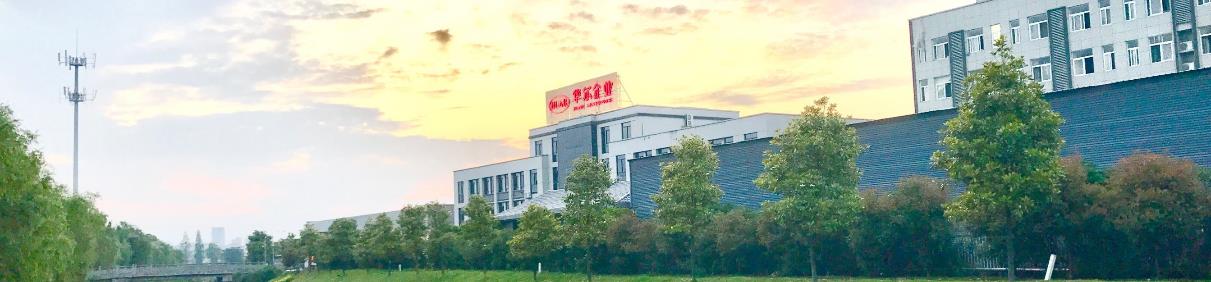 未来五年目标
Next Five-year Targets
2019
2020
2022
2023
建立国内一流的研发中心和检测中心
Establish a higher class of  R&D center and test center.
成立单独无纺布公司
Found a independent non woven company.
销售总额达到6亿元
Sales reached ￥600 million
销售总额达到8亿元
Sales reached ￥800 million
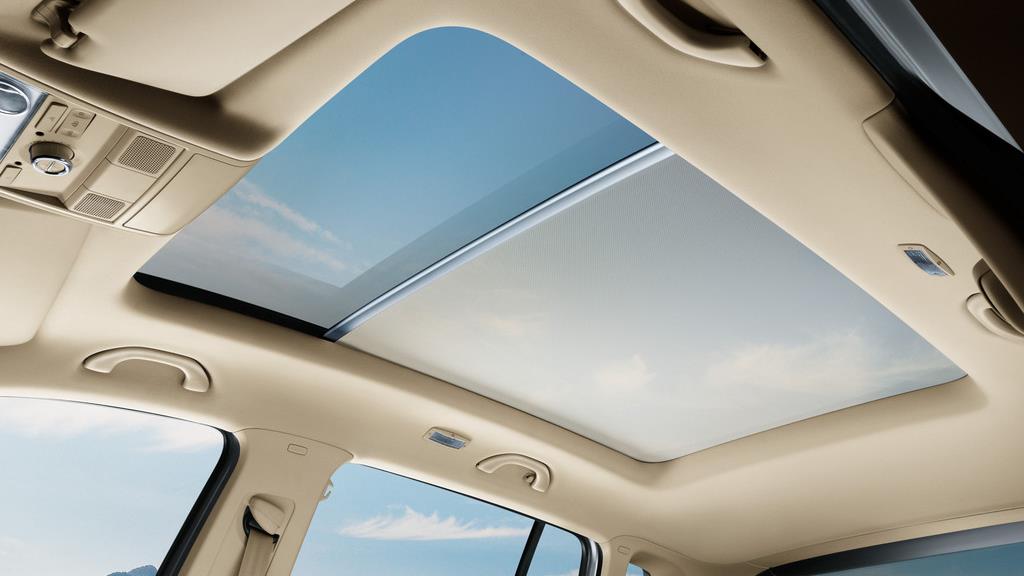 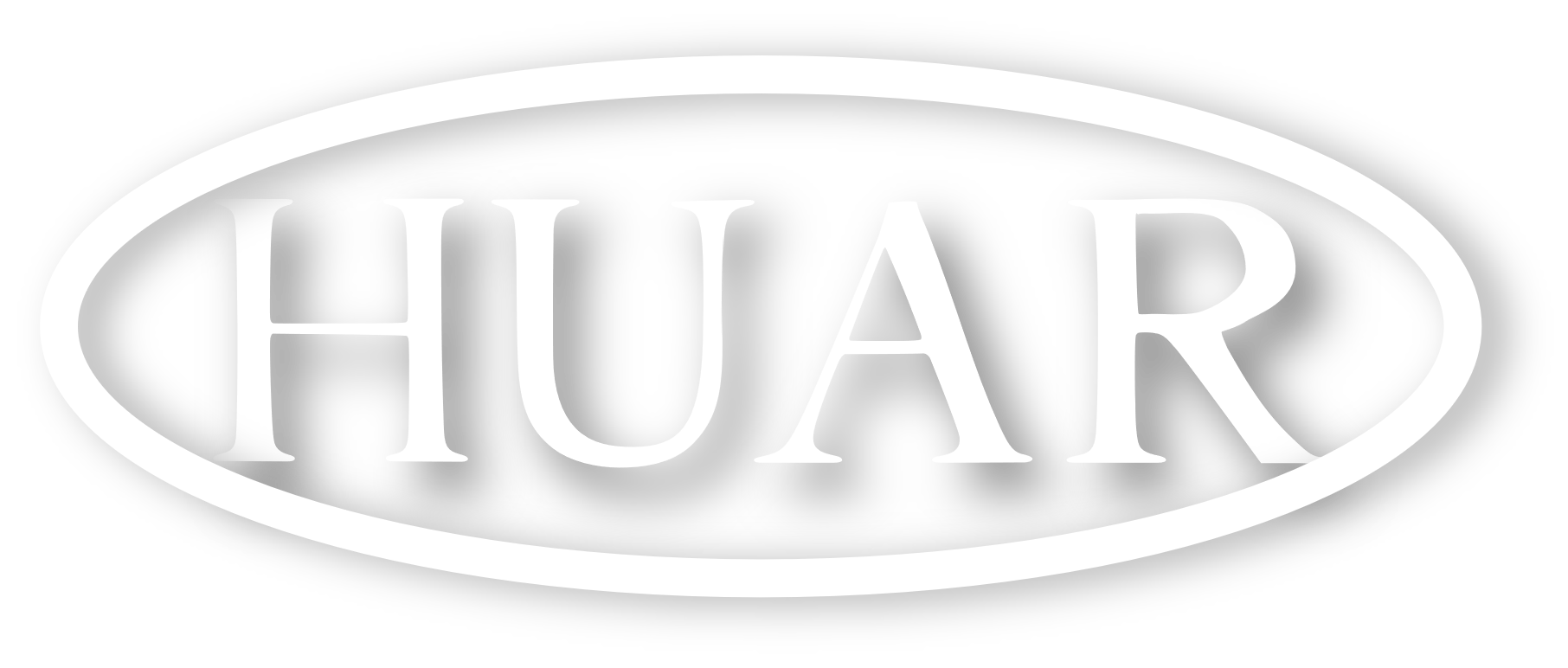 汽车内饰
打造国内一流的
面料
To be the Top-One of Domestic Automotive Interior Fabric
HUAR COMPANY
华尔公司